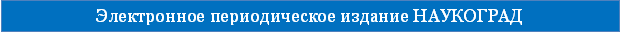 «Воспитательно-коррекционная работа с учащимися во внеурочной работе»
Половинкина Елена Анатольевна
заместитель директора по учебно-методической работе
Краевое государственное казенное специальное (коррекционное) образовательное учреждение для обучающихся, воспитанников с ограниченными возможностями здоровья «Специальная (коррекционная) общеобразовательная школа VIII вида № 3»
г. Комсомольск-на-Амуре, Хабаровский край
15 июля 2014 г. Вторая летняя Всероссийская  конференция 2014 года 
"Актуальные проблемы теории и практики образования"
Воспитательно-коррекционная 
работа
игровая деятельность
общественно-полезная
 деятельность
спортивно-оздоровительная
 деятельность
трудовая 
деятельность
художественно-эстетическая 
деятельность
позиция 
активного ученика 
в данных видах деятельности
Коррекционная направленность
внеурочной воспитательной
работы
удовлетворить свои 
интересы
проявить 
свои способности
реализовать свои 
потребности
быть оцененным другими
оценить 
самого себя
попытаться найти оптимальный вариант  взаимоотношений 
со сверстниками и учителями
В реализации задач 
трудового воспитания школьников
мы не должны забывать
о доступности
 и посильности данного вида труда 
для несовершеннолетних
о сочетание общественной 
значимости с личными интересами 
подростков
о индивидуальных и коллективных
 форм трудовой деятельности
Художественно-эстетическая 
деятельность направлена
на выработку системы 
художественных представлений, 
взглядов и убеждений
на развитие способности личности к 
полноценному восприятию и 
правильному пониманию прекрасного
в искусстве и действительности
на воспитание у школьников 
стремления и умений
 вносить элементы прекрасного
 во все стороны жизни
Участие в 
нравственно-правовой деятельности 
формирует систему знаний
формирует 
основы культуры поведения ребенка
о нравственных
 нормах и правилах
развивает отношение
 к другим людям, 
к самому себе,
к своему труду, природе,
моральным нормам и
общечеловеческим ценностям
об эстетических
 требованиях к человеку
Воспитательная работа
соответствующим
 образом организована
педагогически 
инструментирована
снабжена общепедагогическими 
и специальными методами,
 приемами и средствами
Методы исправления личности влияют
на сознание
на чувства
на поведение
на развитие личности
Методы, 
направленные на исправление 
отклоняющегося поведения личности
Методы
 перестройки
 жизненного 
опыта
Методы
разрушения 
отрицательного 
типа 
характера
Метод
 предупреждения
 отрицательного 
и 
стимулирования
 положительного
 поведения
Методы 
перестройки
мотивационной 
сферы и 
самосознания
Метод реконструкции включает элементы педагогической деятельности:
Выявление положительных качеств воспитанников
Прогнозирование положительного развития личности
Восстановление положительных качеств, привычек, здоровых потребностей
Видоизменение отрицательных свойств
Переоценка отрицательных свойств
Восстановление здорового образа жизни
Педагогические приемы:
Доверие 
Постепенное приучение к деятельности на общую пользу
Поддержка коллективистических проявлений
Недоверие 
Отклонение недобросовестного и некачественного выполнения работы
Осуждение безнадзорности 
Переключение критики на самокритику
Включение ученика в коллективные общественно значимые виды деятельности
Приемы индивидуальной работы с учащимися:
Мобилизация внутренних сил ученика на выполнение задания
Активизация (создание) целевой установки
Контрастность
Стимулирование личного достоинства ученика, защита его самолюбия
Требовательное доверие
Поощрение